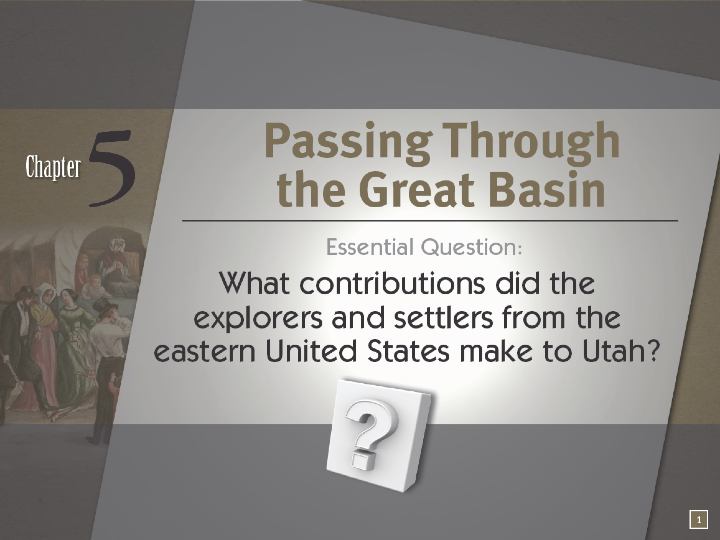 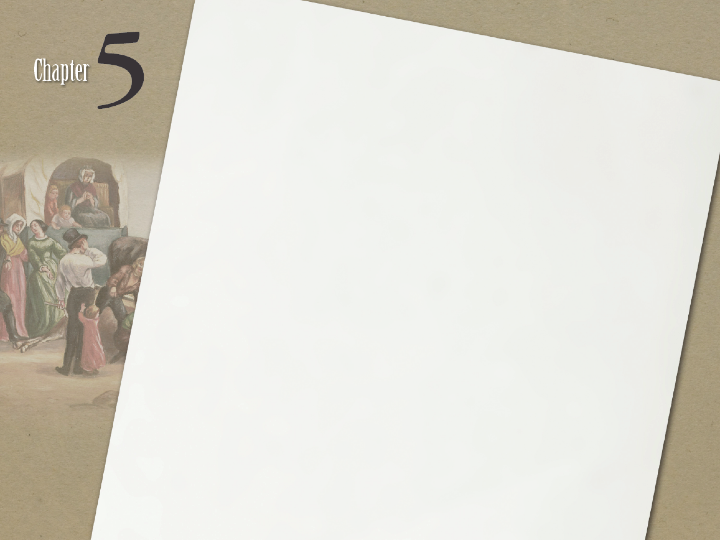 After Spanish Explorations and Fur Traders, people from the East headed West and passed through the Great Basin. . .
Who were they?
Bidwell – Bartleson Party
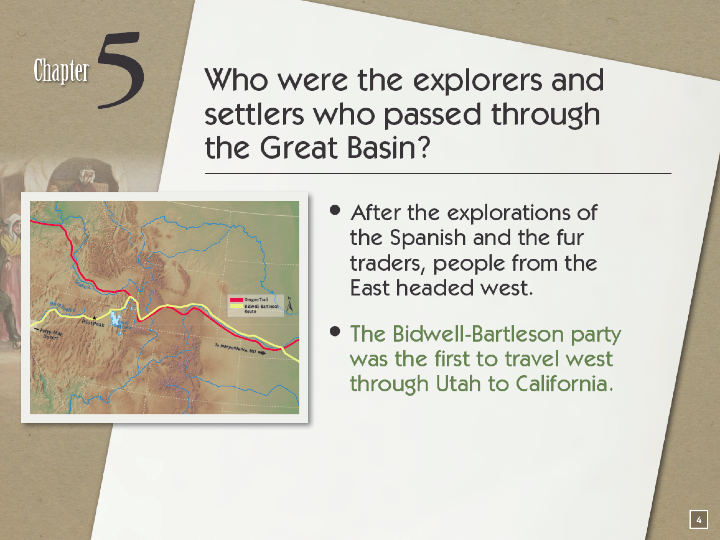 Captains: John Bidwell and John Bartleson
First to travel through Utah to California
Traveled with Jesuit Missionaries; otherwise they probably would have gotten lost
Party split in Idaho (some took the Oregon Trail)
Utah party had to abandon their wagons while crossing the desert
Oregon Trail 
   Bidwell-Bartleson Party
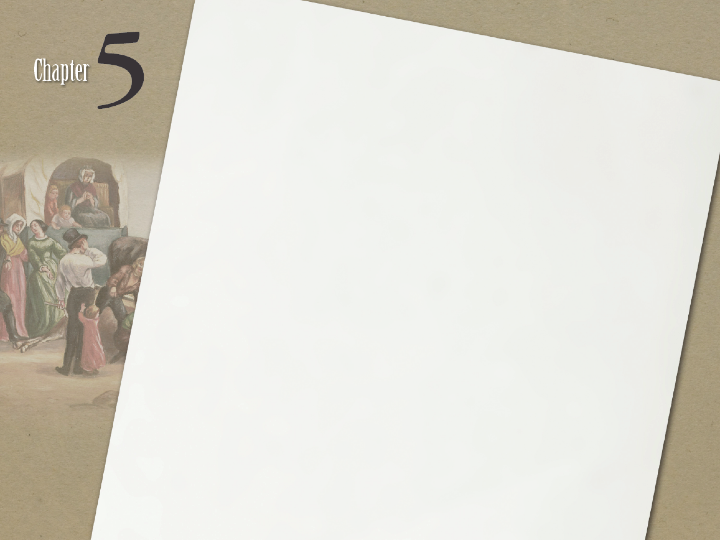 After Spanish Explorations and Fur Traders, people from the East headed West and passed through the Great Basin. . .
Who were they?
John C Fremont
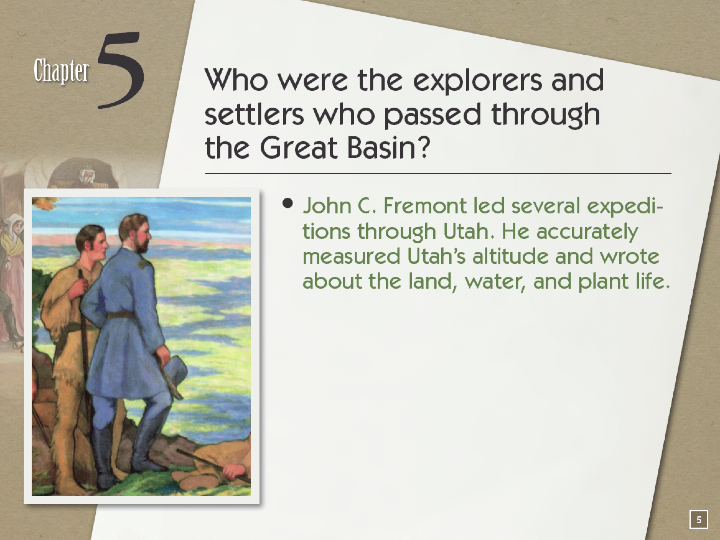 Led several expeditions through Utah
Measured Utah’s altitude
Wrote about the land, water and plant life
Credited with determining that the Great Basin has no outlet to a water source
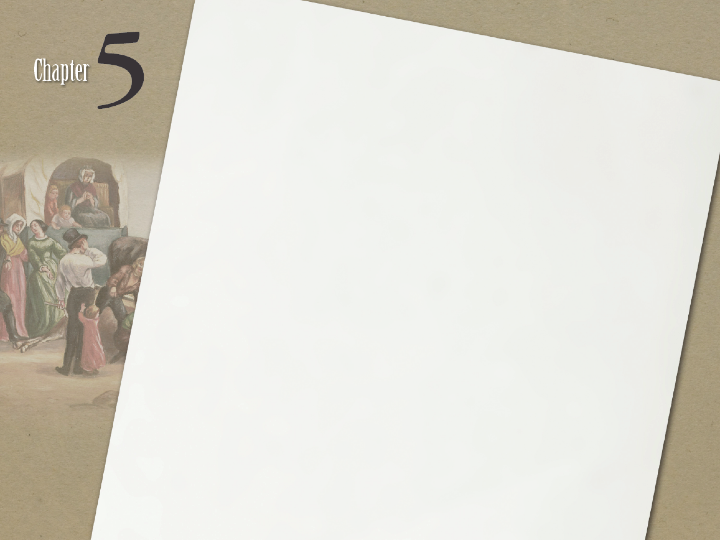 After Spanish Explorations and Fur Traders, people from the East headed West and passed through the Great Basin. . .
Who were they?
Lansford Hasting and the Donner-Reed Party
Hastings suggested a more direct route to California for Gold Rush
The short cut, through Utah, was called the Hasting’s Cutoff
The Donner-Reed party took Hasting’s Cutoff on their way to CA
Was more difficult than anticipated to cross the Wasatch Mts than they planned
Travel turned to tragedy
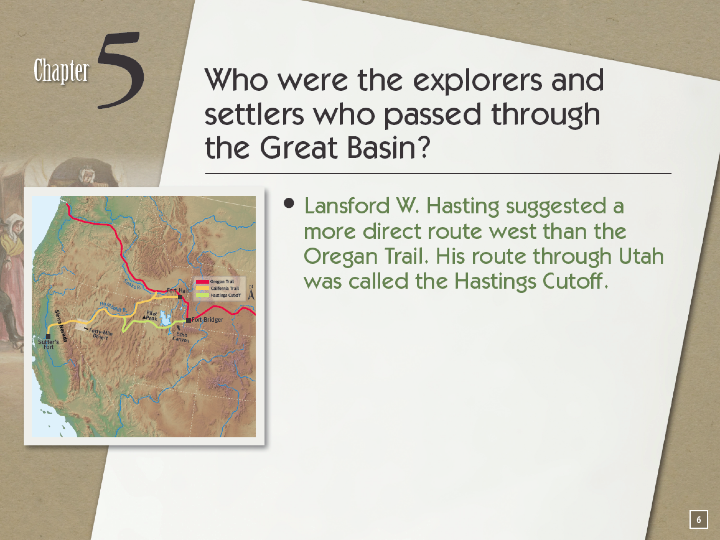 Oregon Trail 
   California Trail
   Hasting’s Cutoff
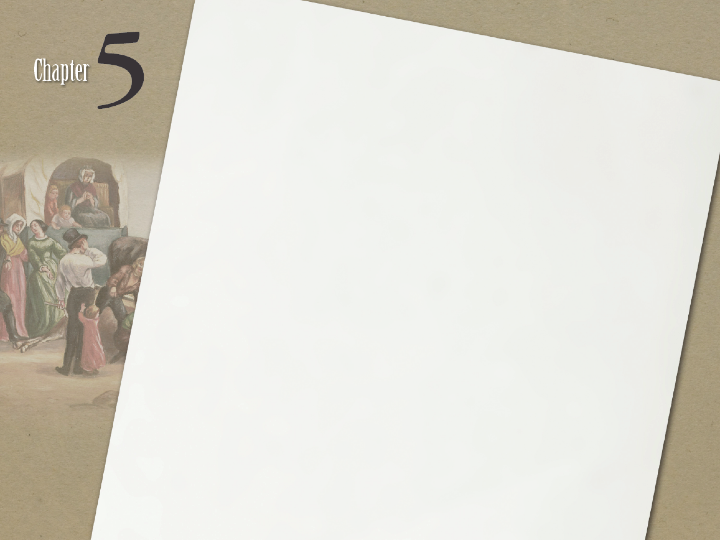 After Spanish Explorations and Fur Traders, people from the East headed West and passed through the Great Basin. . .
Who were they?
Tragedy of the Donner-Reed Party
With deep snow and blizzards in the Sierra Nevada Mts, the party could no longer make any distance
Some of the party went ahead to see if they could find a trail or any hope of survival
Those left behind tried to survive in a deserted cabin
Without enough provisions,  the party was forced to eat animals and the already-dead of their party
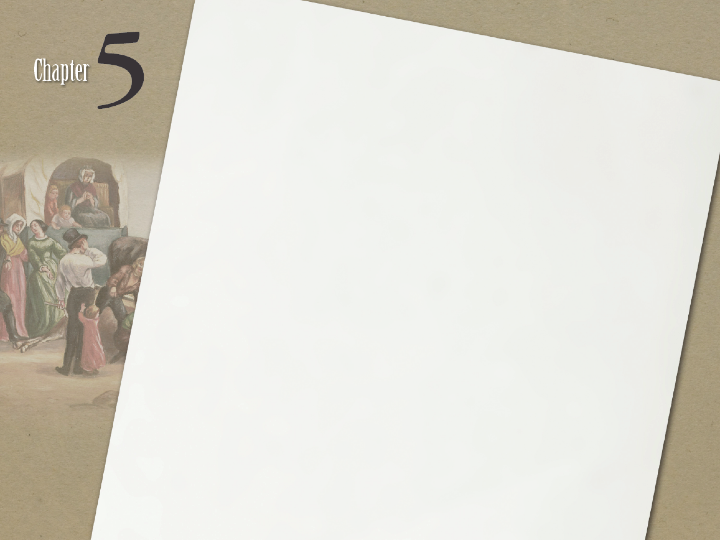 The explorers and settlers that passed through Utah made contributions to the state’s development. . . 
What were they?
Better Trails
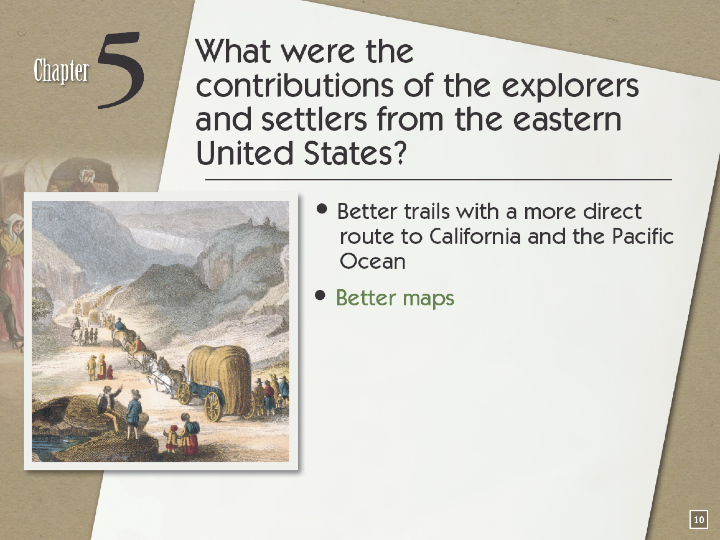 Imagine our cities without roads and sidewalks…
Wouldn’t it be more difficult and time consuming if we had to trudge through the dirt and rocks
Trails with more direct routes to the west
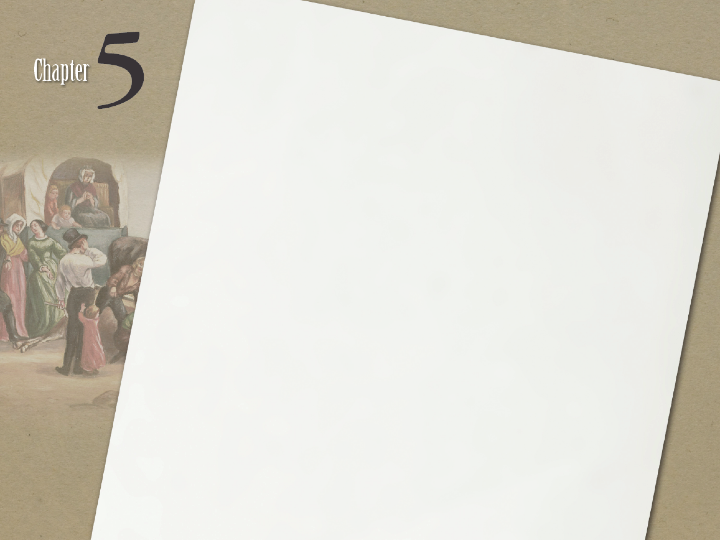 The explorers and settlers that passed through Utah made contributions to the state’s development. . . 
What were they?
Better Understanding of Geography
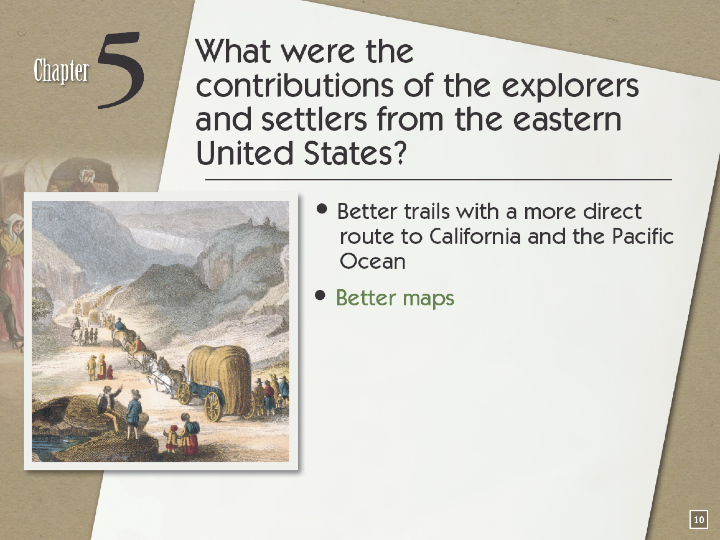 With better maps, and from the journals, notes and books of explorers:
the travelers had a better idea of what to expect 
were better prepared